Projekts «Vienība ir mūsu spēks»
Anketas apkopoja 
Psiholoģijas maģistre
Diāna Staņko
Apmācības
Apmācības
Apmācības
Apmācības
Apmācības
Apmācības
Apmācības
Kāds ir galvenais ieguvums no šīs apmācības?
Jauni fakti par Latvijas vēsturi 
Uzlaboju savas zināšanas un ieguvu jaunas
Labākas latviešu valodas zināšanas
Jauni paziņas un draugi
Iepazinos ar likumdošanu 
Ieguvu zināšanas, lai kārtotu naturalizācijas eksāmenu un iegūtu pilsonību 
Labi skolotāji
Ieteikumi, priekšlikumi citu apmācību organizēšanai
Esmu pilnīgi apmierināta ar apmācību procesu, viss patika
Turpināt tāpat kā ir
Vēlams mazākas grupas, lai labāk apgūtu vielu, un īsākas mācību stundas 
Vēl plašākas un ilgākas apmācības
Gribētu vairāk latviešu valodas nodarbību
Vēlams mācības tuvāk dzīvesvietai
Kādu ekskursiju, muzeja, teātra, Latvijas pilsētas apmeklējumu
Man ļoti patīk projekta nosaukums: “Vienība ir mūsu spēks”
Kultūršarms
Kultūršarms
Kultūršarms
Ko jaunu apguvi šajā pasākumā?
Ieguvu informāciju par kultūru dažādību, par toleranci
Jaunas zināšanas par citām kultūrām, it īpaši, par arābu
Iepazinu dažādu kultūru izpausmes, tradīcijas – dejas, rotaļas, ēdienus, vēsturi, mentalitāti un paradumus
Tā bija laba iespēja iepazīt citu tautu pārstāvjus, iepazīt jaunus cilvēkus
Uzlaboju iemaņas komunikācijā
Apguvu valodas
Ieguvu tiešām labu pieredzi
Kas pasākuma aktivitātēs Tev bija visgrūtāk vai nesaprotamāk?
Komunicēt ar citu tautu pārstāvjiem
Valodu dažādība, svešās valodas (angļu val.)
Pārvarēt kautrību
It kā nekas nebija grūti, ja kaut ko nezināju, tad jautāju un arī uzzināju
Viss bija ļoti saprotami un interesanti
Kas šajā pasākumā Tev patika visvairāk?
Iespēja satikt un iepazīt dažādus cilvēkus ar citādāku etnisko pieredzi un pagātni
Dažādu tradīciju iepazīšana: dejas, rotaļas, ēdiens, dažādu tautu ģērbšanās stils
Patika cilvēku atvērtība
Ļoti patika ēģiptes kultūras vakars
Komunikācija ar jauniešiem
Viss bija burvīgi
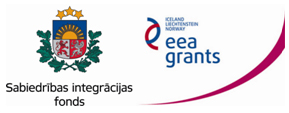 www.sif.lvwww.eeagrants.lvwww.eeagrants.orgProjektu finansiāli atbalsta Islande, Lihtenšteina un Norvēģija.Šī publikācija ir veidota ar Eiropas Ekonomikas zonas finanšu instrumenta un Latvijas valsts finansiālu atbalstu.Par publikācijas saturu atbild Rīgas Latviešu biedrība